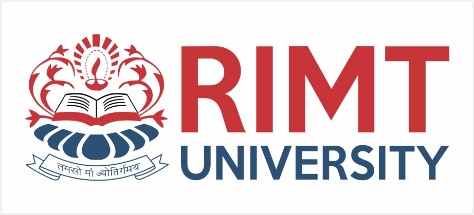 AUTOMOBILE ENGINEERING (BTME-3504)
Course Name: B.Tech-ME Semester: 5th
Prepared by:  Er. Amrinder Singh Pannu
education for life                                          www.rimt.ac.in
1
Dr.Nitin Thapar_SOMC_ITFM
Department of Mechanical Engineering
UNIT: III
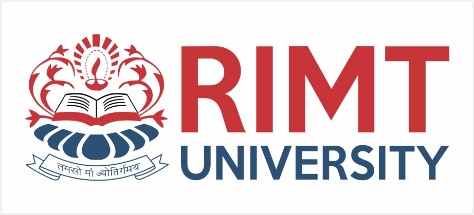 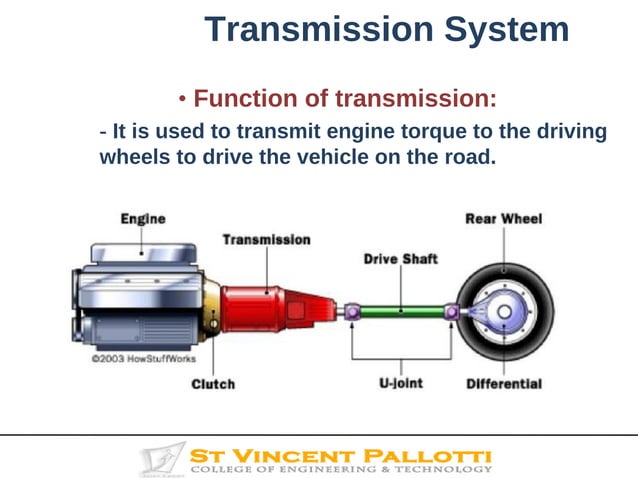 Department of Mechanical Engineering
education for life                                          www.rimt.ac.in
UNIT: III
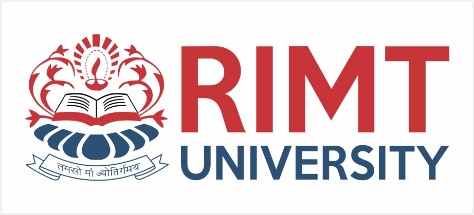 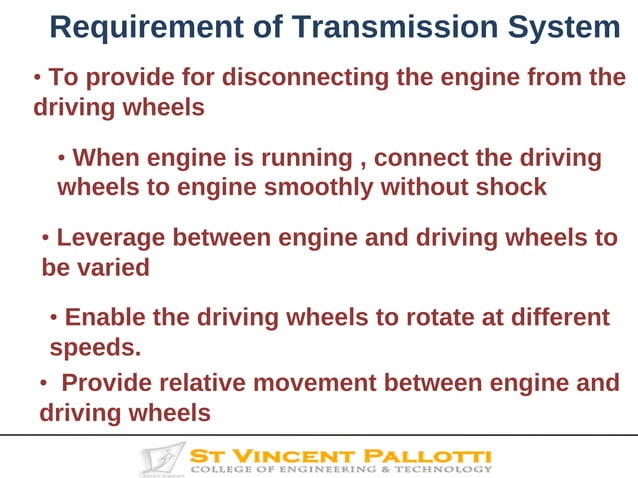 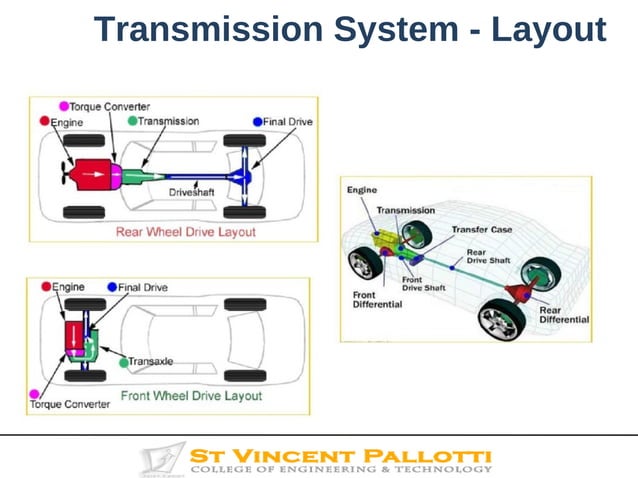 Department of Mechanical Engineering
education for life                                          www.rimt.ac.in
UNIT: III
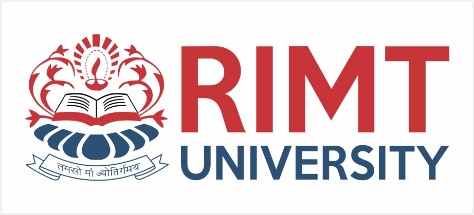 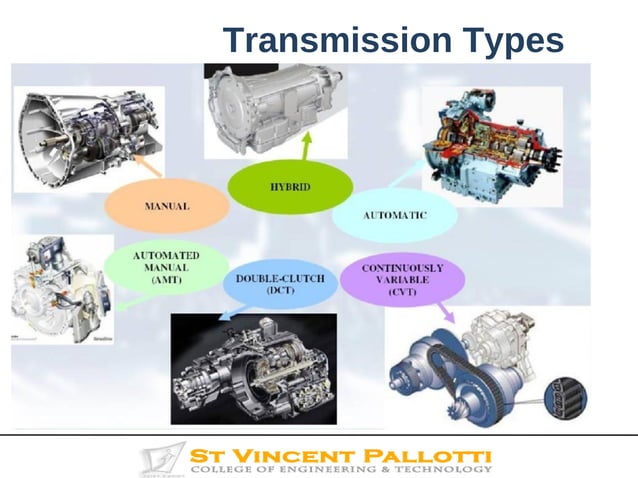 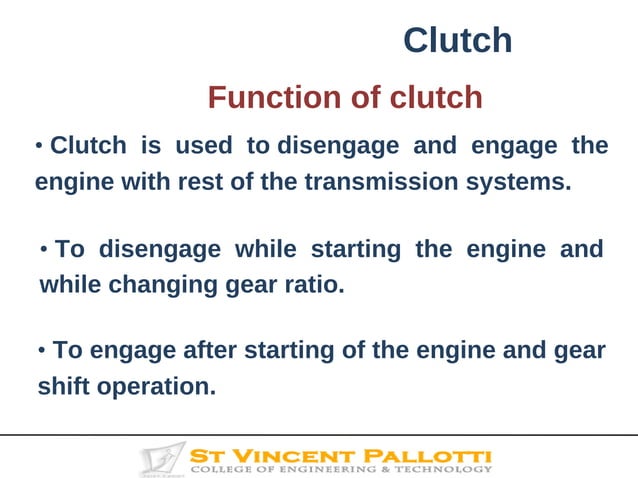 Department of Mechanical Engineering
education for life                                          www.rimt.ac.in
UNIT: III
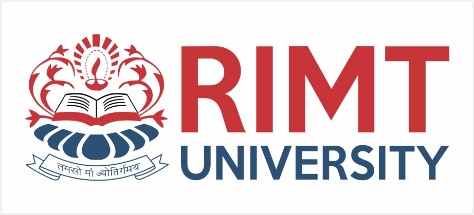 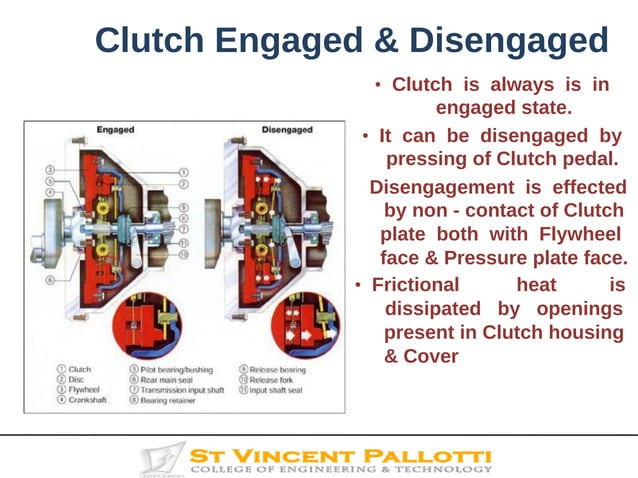 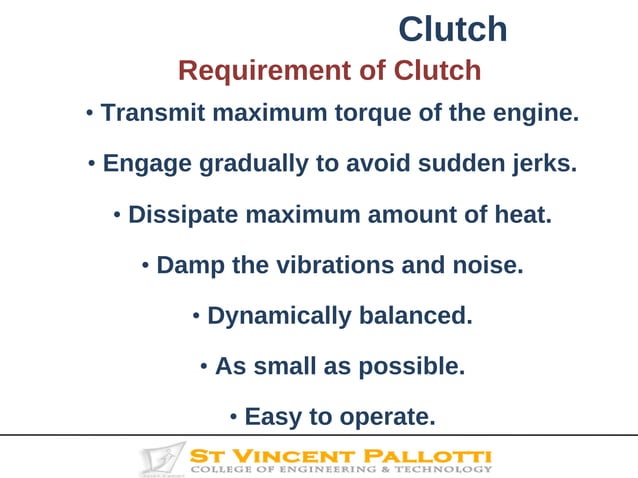 Department of Mechanical Engineering
education for life                                          www.rimt.ac.in
UNIT: III
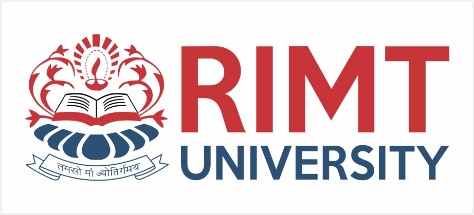 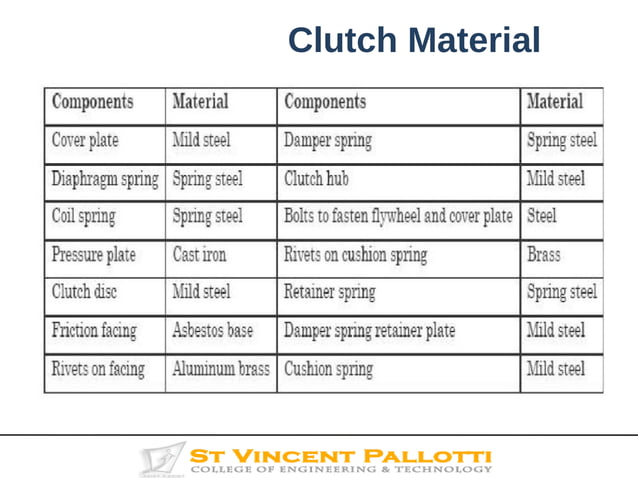 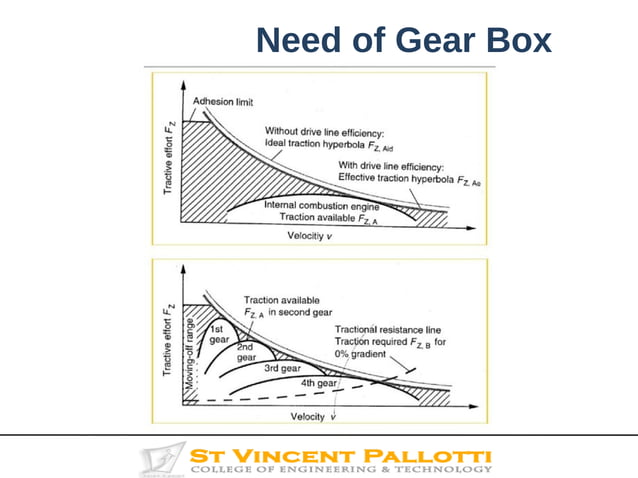 Department of Mechanical Engineering
education for life                                          www.rimt.ac.in
UNIT: III
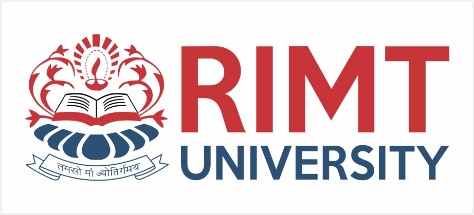 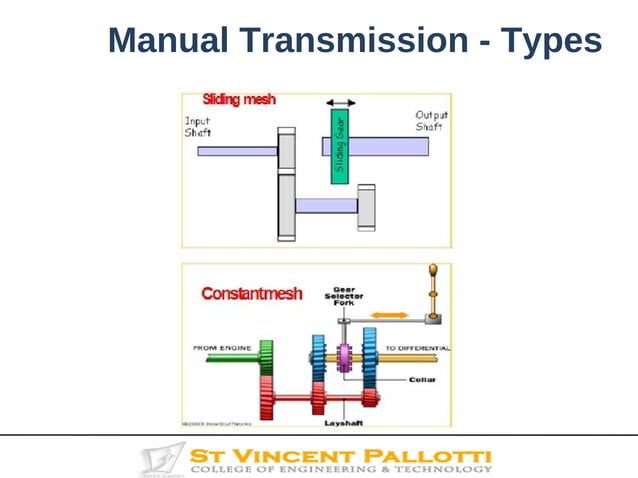 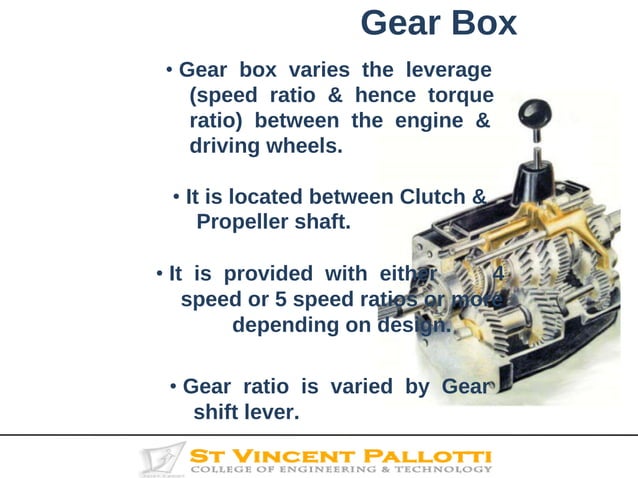 Department of Mechanical Engineering
education for life                                          www.rimt.ac.in
UNIT: III
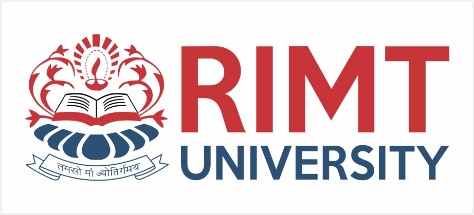 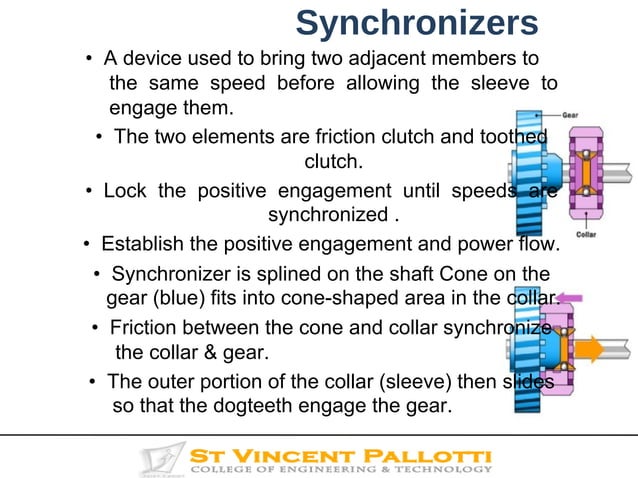 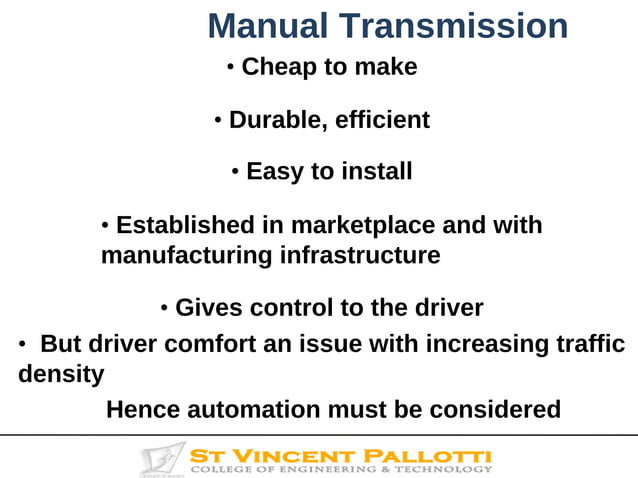 Department of Mechanical Engineering
education for life                                          www.rimt.ac.in
UNIT: III
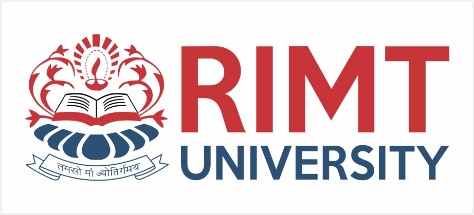 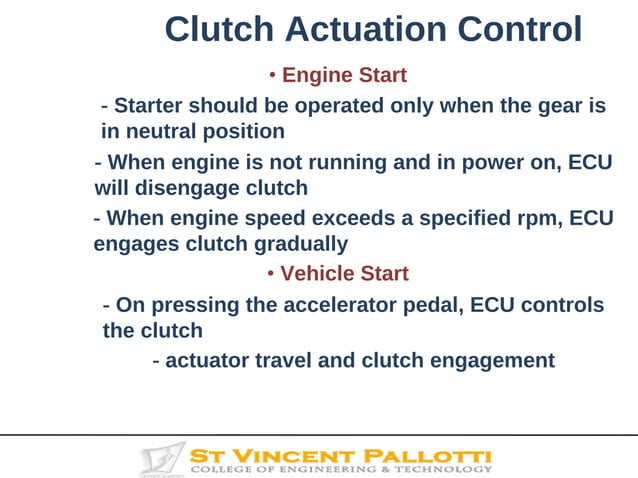 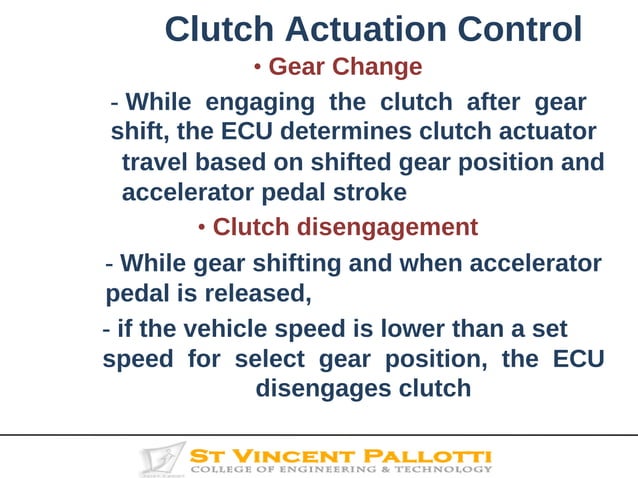 Department of Mechanical Engineering
education for life                                          www.rimt.ac.in
UNIT: III
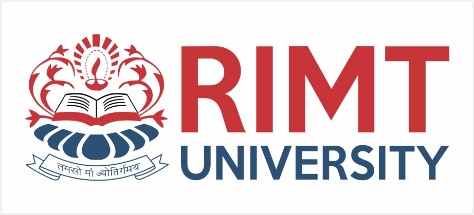 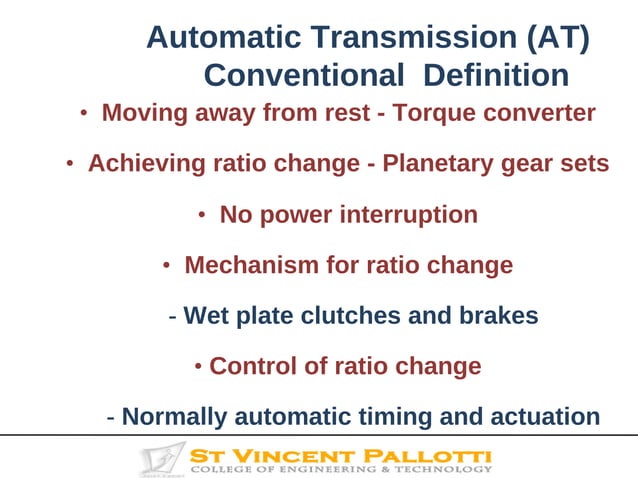 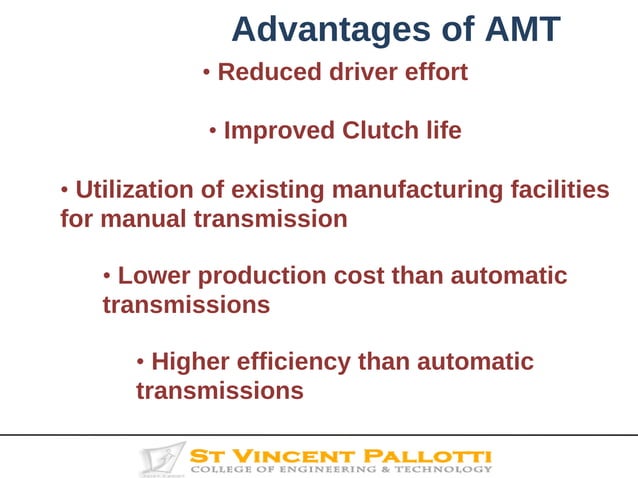 Department of Mechanical Engineering
education for life                                          www.rimt.ac.in
UNIT: III
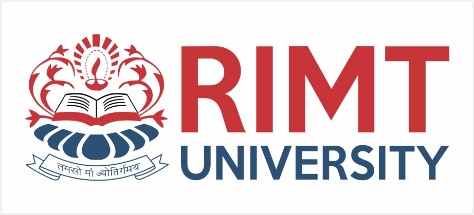 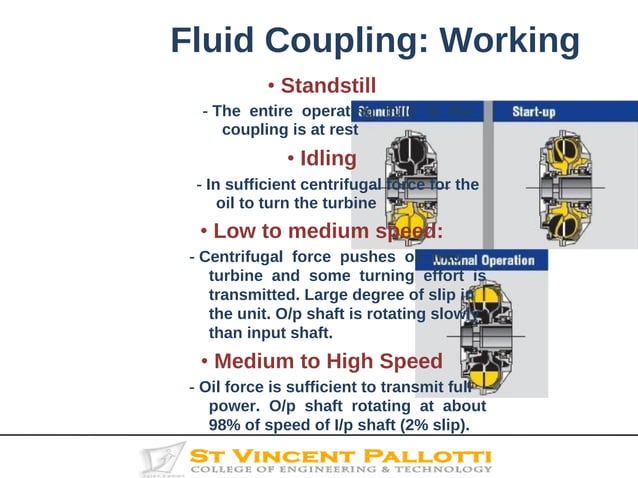 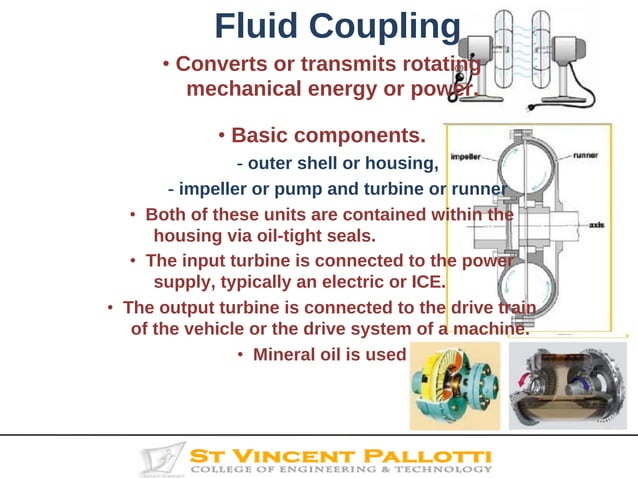 Department of Mechanical Engineering
education for life                                          www.rimt.ac.in
UNIT: III
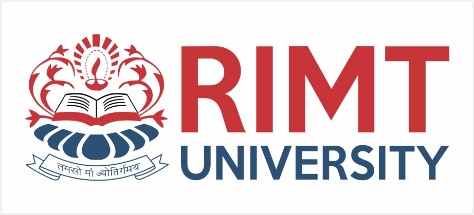 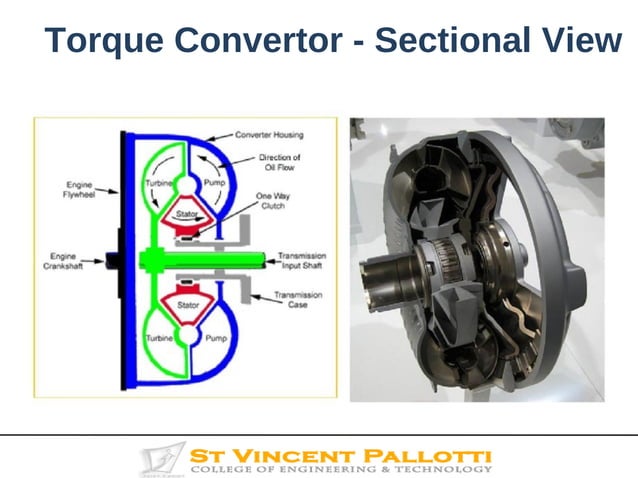 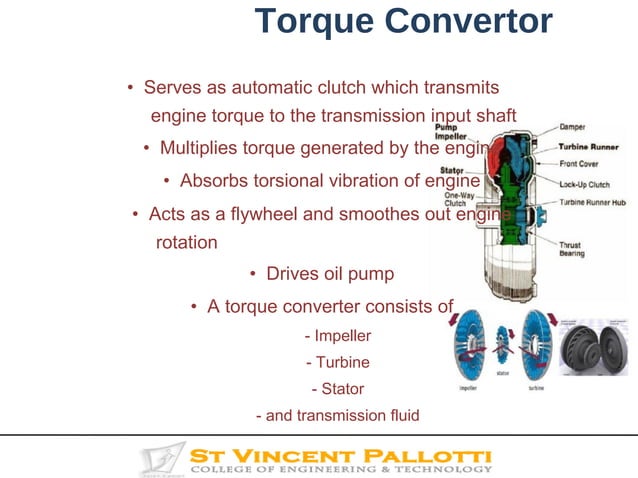 Department of Mechanical Engineering
education for life                                          www.rimt.ac.in
UNIT: III
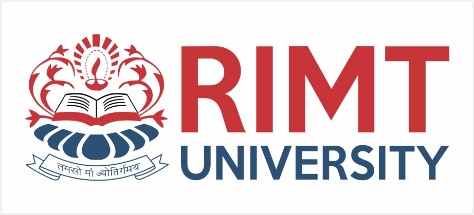 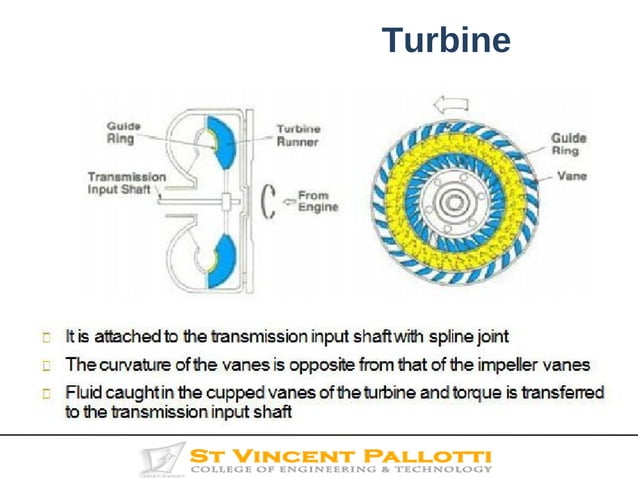 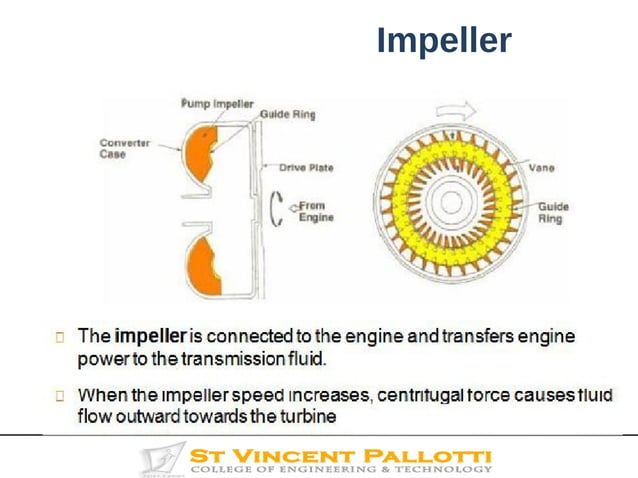 Department of Mechanical Engineering
education for life                                          www.rimt.ac.in
UNIT: III
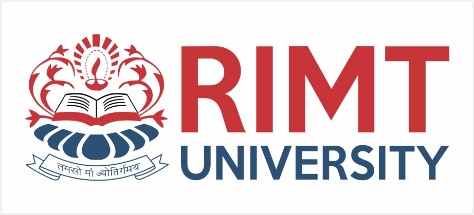 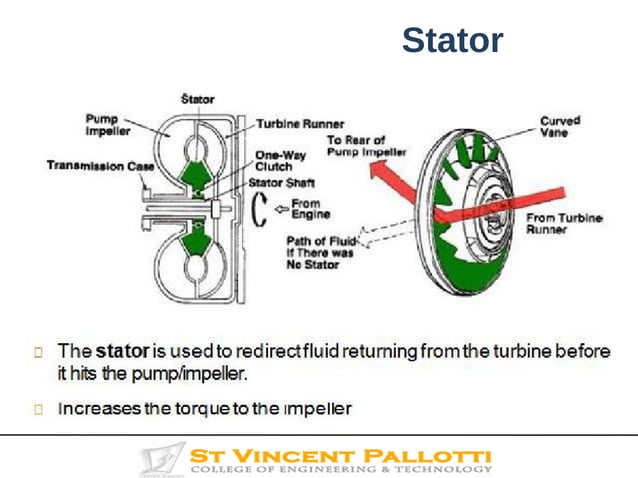 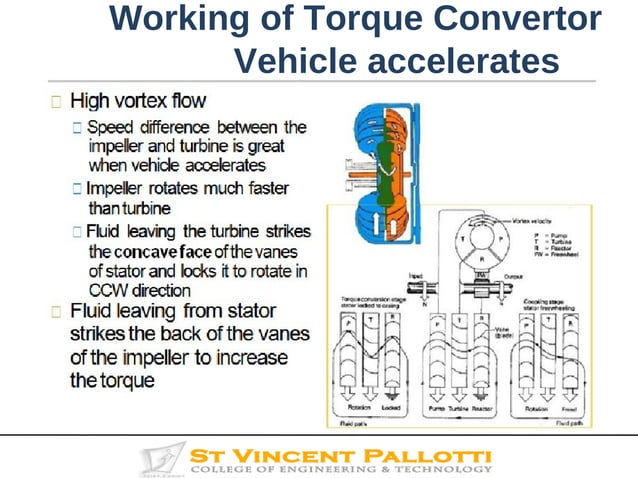 Department of Mechanical Engineering
education for life                                          www.rimt.ac.in
UNIT: III
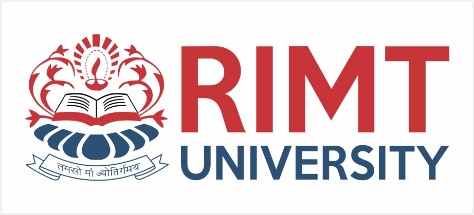 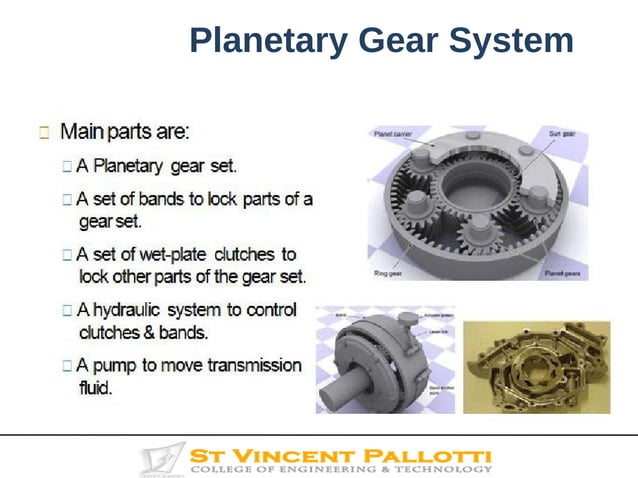 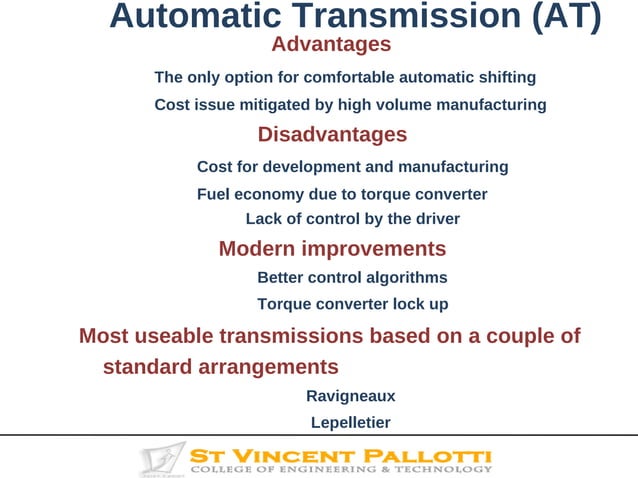 Department of Mechanical Engineering
education for life                                          www.rimt.ac.in
UNIT: III
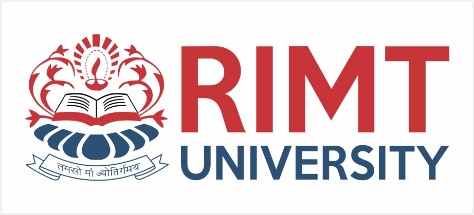 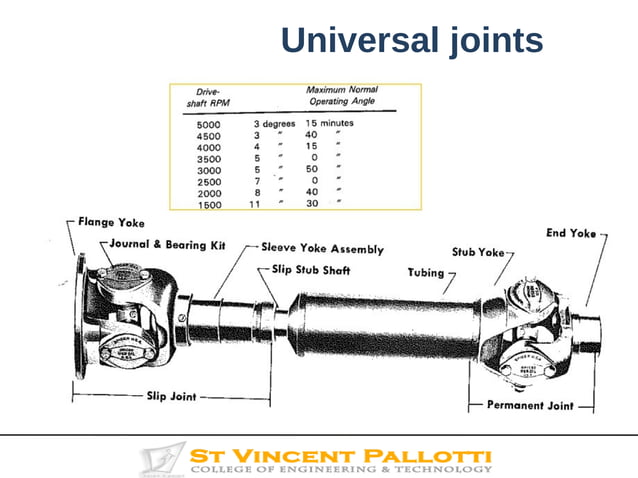 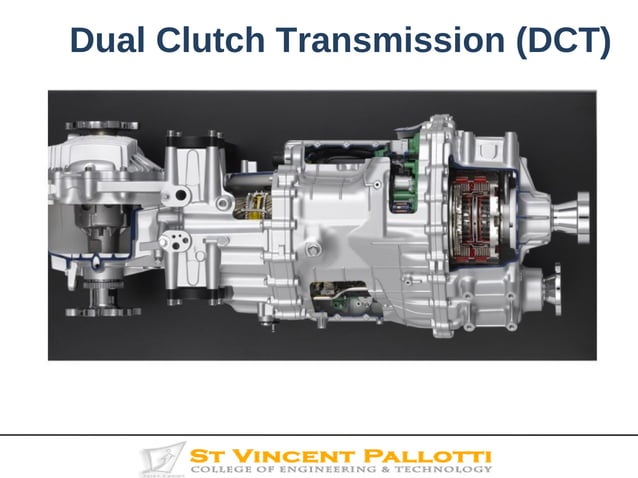 Department of Mechanical Engineering
education for life                                          www.rimt.ac.in
UNIT: III
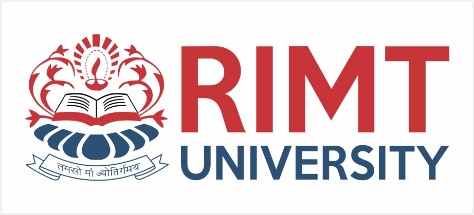 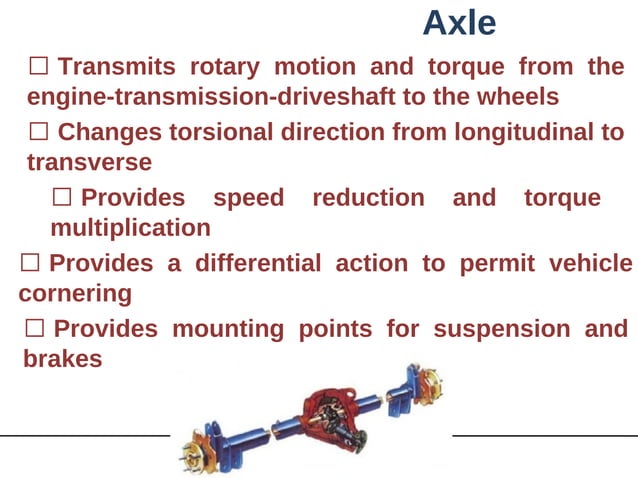 Department of Mechanical Engineering
education for life                                          www.rimt.ac.in
UNIT: III
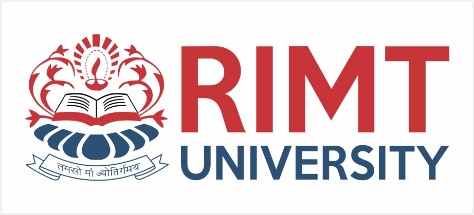 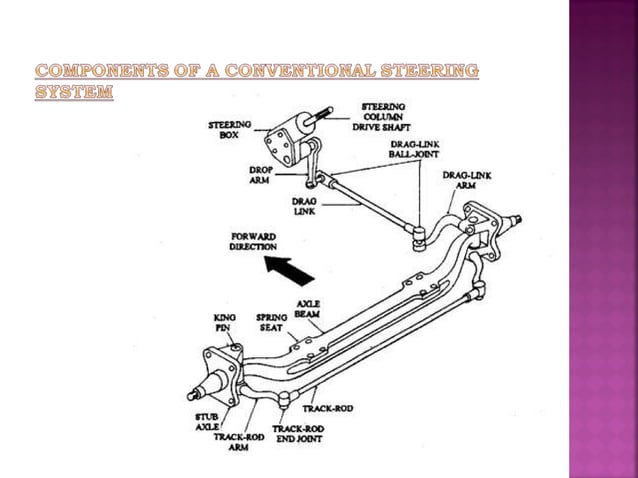 Department of Mechanical Engineering
education for life                                          www.rimt.ac.in
UNIT: III
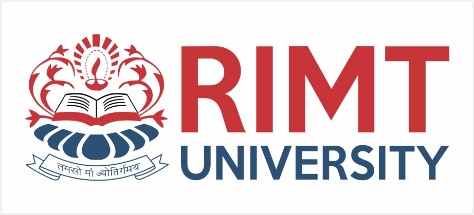 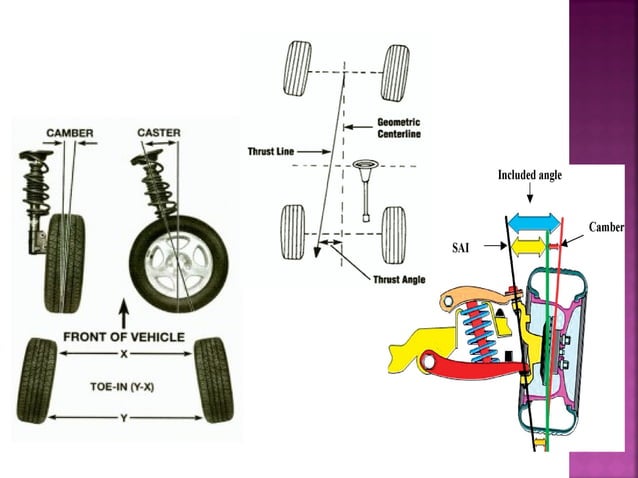 Department of Mechanical Engineering
education for life                                          www.rimt.ac.in
UNIT: III
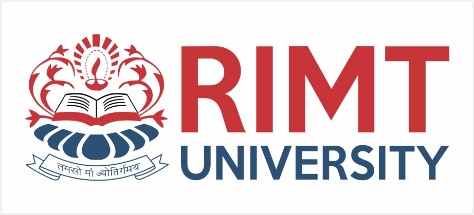 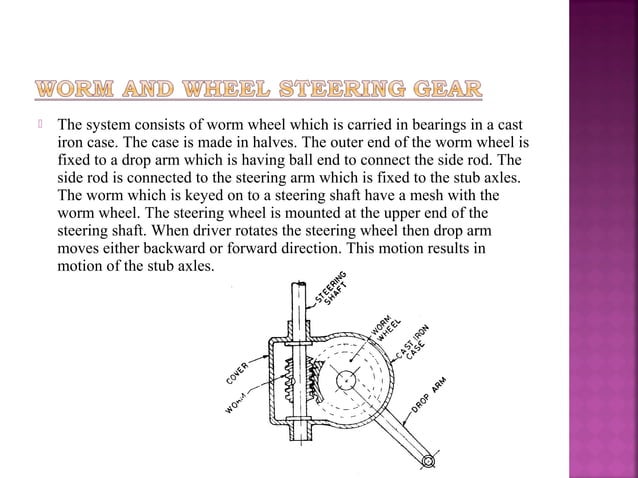 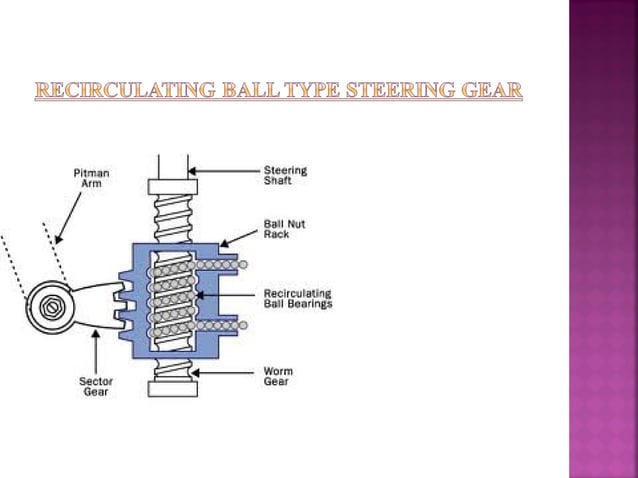 Department of Mechanical Engineering
education for life                                          www.rimt.ac.in
UNIT: III
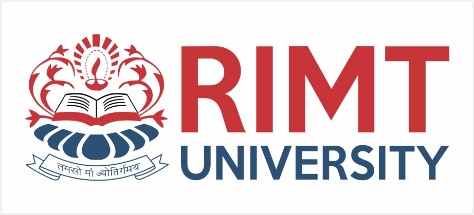 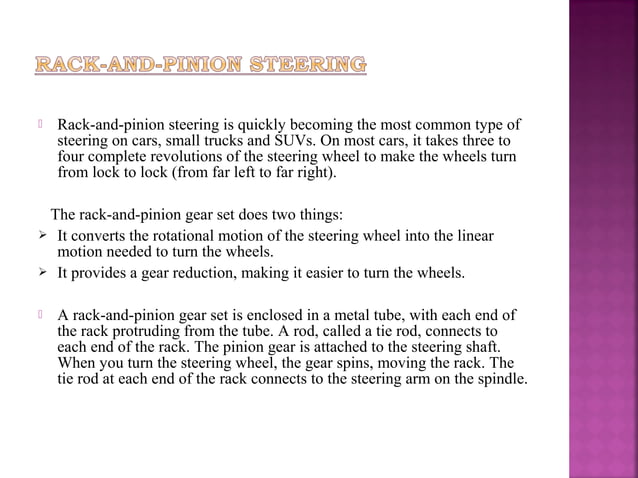 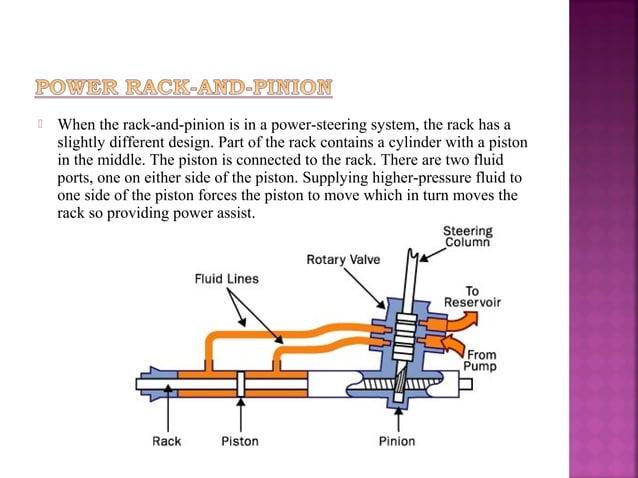 Department of Mechanical Engineering
education for life                                          www.rimt.ac.in
UNIT: III
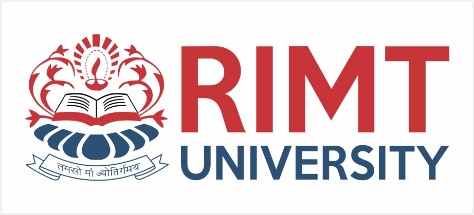 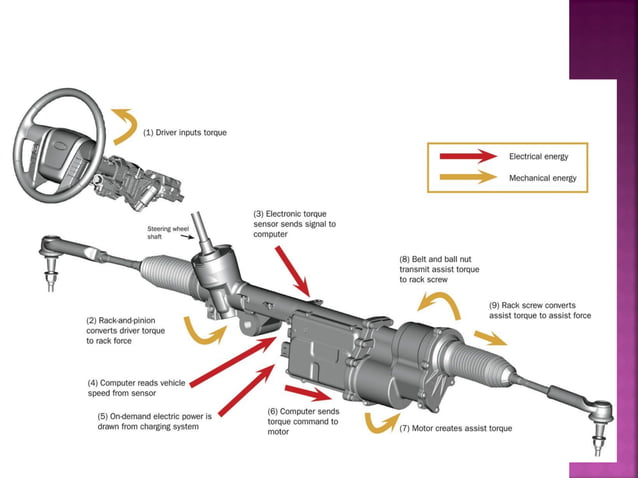 Department of Mechanical Engineering
education for life                                          www.rimt.ac.in
UNIT: III
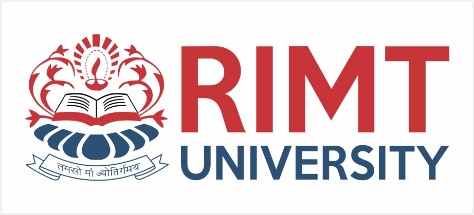 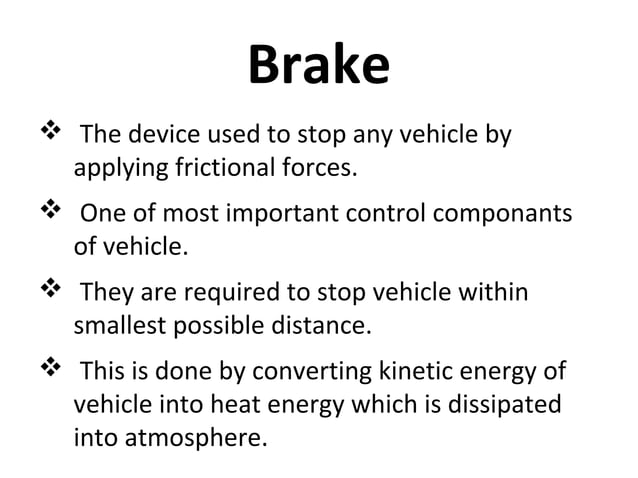 Department of Mechanical Engineering
education for life                                          www.rimt.ac.in
UNIT: III
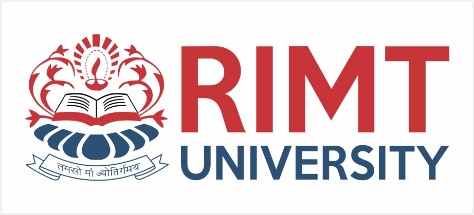 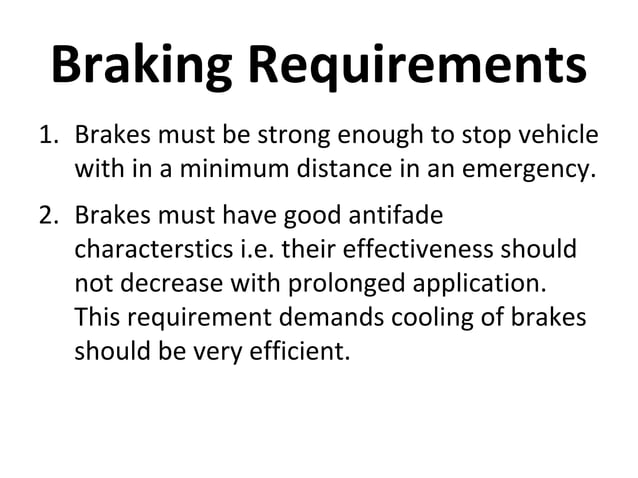 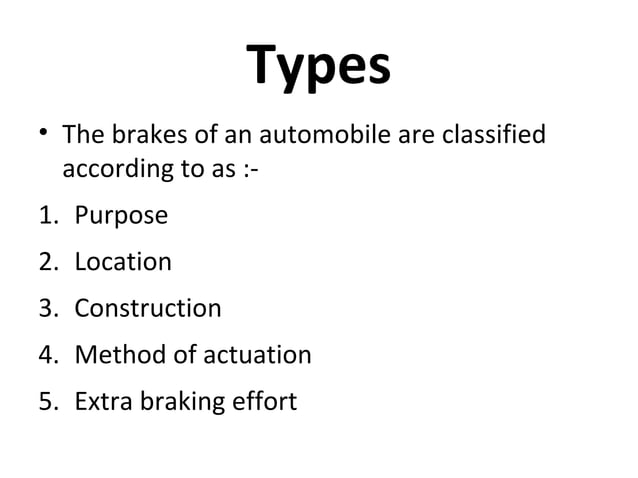 Department of Mechanical Engineering
education for life                                          www.rimt.ac.in
UNIT: III
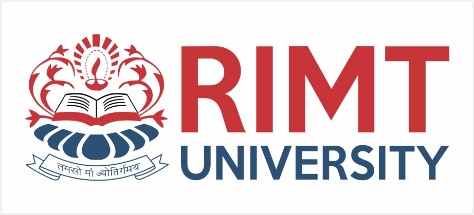 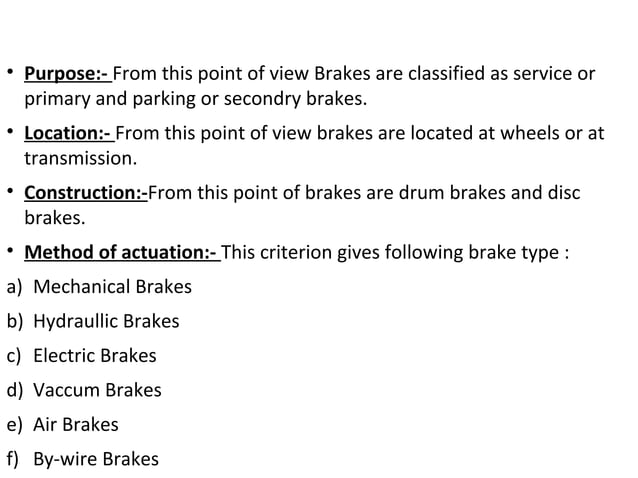 Department of Mechanical Engineering
education for life                                          www.rimt.ac.in
UNIT: III
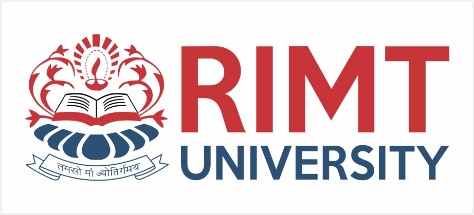 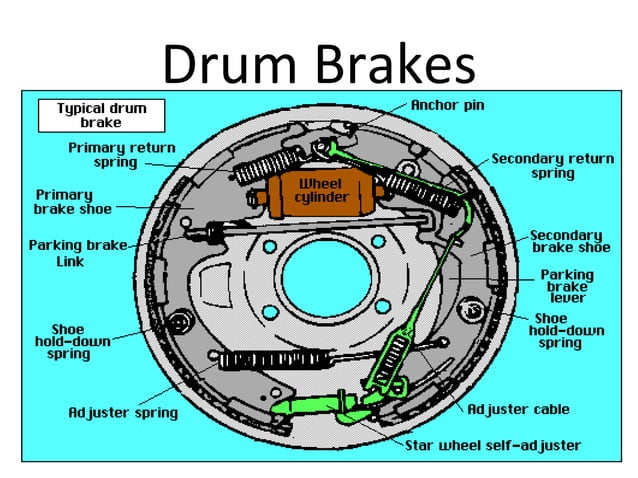 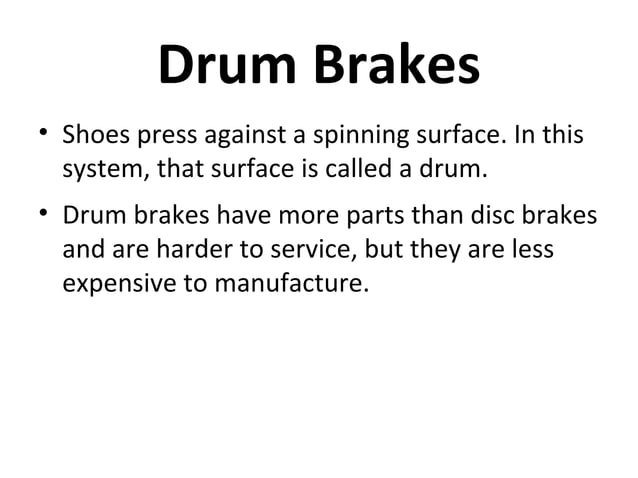 Department of Mechanical Engineering
education for life                                          www.rimt.ac.in
UNIT: III
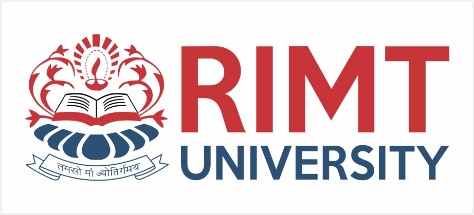 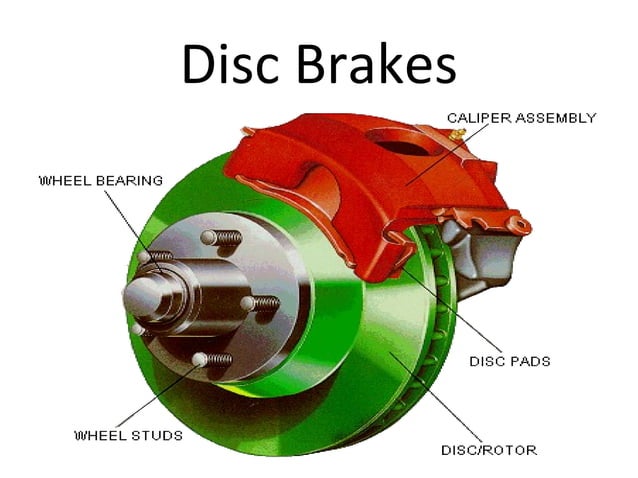 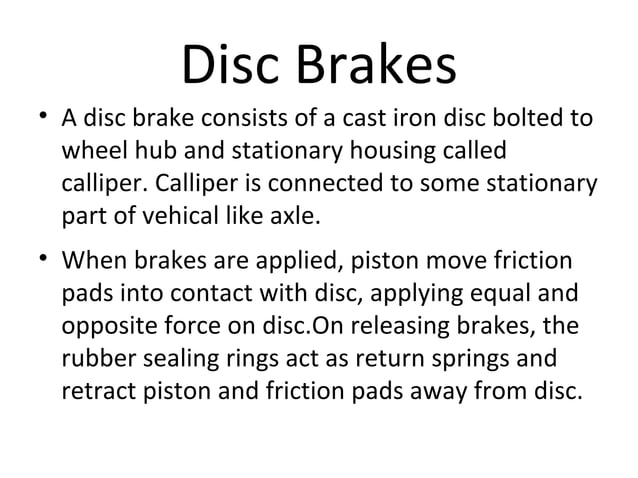 Department of Mechanical Engineering
education for life                                          www.rimt.ac.in